ЦИТИРОВАНИЕ  В  ДИССЕРТАЦИИ:РЕКОМЕНДАЦИИ ПО ОФОРМЛЕНИЮ
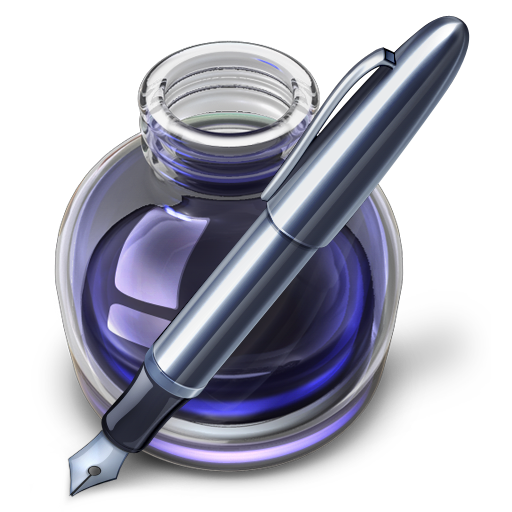 Составитель: Мац Л.В.
ЦИТИРОВАНИЕ 
Цитата (англ. citation) – дословная выдержка из какого-либо текста, снабженная ссылкой на источник, опубликованный раннее.
Цитирование является одним из способов сказать читателям, что некоторый материал из вашей работы пришел из другого источника. 
Цитирование предоставляет читателям информацию, необходимую для повторного поиска источника: 
информация об авторе
заголовок документа
дату публикации
количество страниц материала  
и др.
ЗАЧЕМ НЕОБХОДИМО ССЫЛАТЬСЯ НА ИСТОЧНИКИ?
Ссылка на автора и источник является единственным путем использования чужой работы без плагиата. 
Цитирование будет полезно для всех, кто хочет найти больше информации, связанной с вашими идеями и источниках их появления.
Не все источники хороши или правдивы — ваши собственные идеи могут часто быть более точными или интересными, чем те, которые были в источнике. Уместное цитирование защитит вас от нападений на неверные идеи автора.
Цитирование источников покажет объем проведенных вами исследований.
Цитирование укрепит опубликованную работу благодаря внешней поддержке ваших идей.
КОГДА НЕОБХОДИМО ЦИТИРОВАНИЕ?
ВСЕГДА, когда вы берете чужие идеи или слова, вам необходимо показать их источник.
 Следующие ситуации почти всегда требуют цитирования:
когда вы используете цитаты;
при перефразировании идей;
в случае использования идеи, уже раннее высказанной;
когда вы упоминаете чужую работу;
когда какая-либо работа оказала существенное влияние на формирование ваших собственных идей.
ПЛАГИАТ
Плагиа́т — умышленное присвоение авторства чужого произведения науки или искусства, чужих идей или изобретений. Наиболее часто плагиат выражается в публикации под своим именем чужого произведения или чужих идей, а также в заимствовании фрагментов чужих произведений без указания источника заимствования.
плагиатом является не только употребление чужих слов, предложений, высказываний, текстов без указания на авторство материала, но и заимствование чужих идей, чужих мыслей без указания на авторство.
ru.wikipedia.org/wiki/
ЮРИДИЧЕСКАЯ ЭНЦИКЛОПЕДИЯ
ПРИСВОЕНИЕ АВТОРСТВА - один из способов посягательства на права авторов (ст. 146 УК РФ) представляет собой выпуск (в полном объеме или части) чужого произведения под своим именем;
 издание под своим именем произведения, созданного в соавторстве с другими лицами, без указания их фамилий
ОТВЕТСТВЕННОСТЬ ЗА ПЛАГИАТ
Плагиат признается независимо от того, опубликовано чужое произведение или нет, а также то, что потерпевший от плагиата автор может прибегнуть к гражданско-правовым мерам защиты нарушенного права авторства, в том числе требовать возмещения убытков. 
Плагиат по законодательству РФ влечет уголовную ответственность. 
Финансовый словарь
ПРАВИЛА ЦИТИРОВАНИЯ ИНТЕРНЕТ-РЕСУРСОВ
используется именно фрагмент материала, а не весь материал целиком; 
чётко (кавычками) выделяется начало и конец цитируемого фрагмента; 
указываются ФИО Автора или Авторов (максимально полно, насколько это возможно); 
указывается точное название работы и точная ссылка на веб-страницу-первоисточник (а не на главную страницу сайта, с которого взят материал); 
вопрос: должна ли быть ссылка активной – остается на усмотрение публикующей стороны, но, проявляя уважение к труду цитируемого Автора, многие делают её активной.
Следует помнить: при условии оформления границ цитаты и ссылки на источник, цитирование не является плагиатом.
ВАК РФ
«При написании диссертации соискатель обязан давать ссылки на автора и источник, откуда он заимствует материалы или отдельные результаты.При использовании в диссертации идей или разработок, принадлежащих соавторам, коллективно с которыми были написаны научные работы, соискатель обязан отметить это в диссертации. 
Указанные ссылки должны делаться также в отношении научных работ соискателя, выполненных им как в соавторстве, так и единолично.
В случае использования заимствованного материала без ссылки на автора и источник заимствования диссертация снимается с рассмотрения вне зависимости от стадии ее рассмотрения без права повторной защиты».
Положение о порядке присуждения ученых степеней : утв. Постановлением Правительства РФ от 30 января 2002 Г. N 74 (В ред. Постановлений Правительства РФ от 12.08.2003 N 490, от 20.04.2006 N 227, от 04.05.2008 N 330, от 02.06.2008 N 424).- п.12
РИНЦ
РИНЦ – это специализированный информационный продукт, в котором собирается и обрабатывается полная библиографическая информация о научных статьях и других научных изданиях, аннотации и пристатейные списки цитируемой в статьях литературы.
Данные РИНЦ помогают проводить объективную оценку деятельности различных научно-образовательных организаций, научных коллективов и отдельных исследователей, а так же определять  импакт-факторы периодических изданий. 
Обязательное условие – единый формат оформления пристатейных списков литературы – в соответствии с ГОСТ Р 7.0.5_2008 «Библиографическая ссылка» (Регламент РИНЦ).
Диссертация – научное произведение и ссылки в ней оформляются по указанному ГОСТу. Диссертации включаются в РИНЦ.
ГОСТ Р 7.0.5–2008. БИБЛИОГРАФИЧЕСКАЯ ССЫЛКА
Настоящий стандарт разработан с учетом основных нормативных положений международного стандарта ИСО 690:1987 «Документация. Библиографические ссылки. Содержание, форма и структура» (ISO 690:1987 «Information and documentation – Bibliographic references – Content, form and structure») и международного стандарта ИСО 690-2:1997 «Информация и документация. Библиографические ссылки. Часть 2. Электронные документы и их части» (ISO 690-2:1997«Information and documentation – Bibliographic references – Part 2: Electronic documents or parts thereof»).
УТВЕРЖДЕН И ВВЕДЕН В ДЕЙСТВИЕ Приказом Федерального агентства по техническому регулированию и метрологии  от 28 апреля 2008 г. № 95-ст
ОТЛИЧИЯ ГОСТ 7.1 – 2003 и ГОСТ 7.0.5 – 2008
БИБЛИОГРАФИЧЕСКОЕ ОПИСАНИЕ И ССЫЛКА
Библиографическое описание — совокупность библиографических сведений о документе, его составной части или группе документов, приведенных по определенным правилам и необходимых и достаточных для общей характеристики и идентификации документа. Общие требования к библиографическому описанию документа и правилам его составления определяет ГОСТ 7.1-2003. "Библиографическая запись. Библиографическое описание. Общие требования и правила составления".  Составляется без связи с текстом

Библиографическая ссылка — совокупность библиографических сведений о цитируемом, рассматриваемом или упоминаемом в тексте документа другом документе, необходимых и достаточных для его общей характеристики, идентификации и поиска. Составляют на основе принципа лаконизма в соответствии с требованиями ГОСТ 7.0.5-2008.  Обязательная связь с текстом работы - цитирование
ЭЛЕМЕНТЫ и ЗНАКИ
Правила представления элементов библиографического описания в ссылке осуществляются в соответствии с ГОСТ 7.1-2003 и ГОСТ 7.82-2000. При этом допускается форма краткого описания . 
Элементам и областям в библиографическом описании предшествуют знаки предписанной пунктуации (по старой терминологии — условные разделительные знаки). В отличие от обычных грамматических знаков, знаки предписанной пунктуации выполняют опознавательные функции областей и элементов. Заголовок от описания отделяют точкой. Области описания отделяются друг от друга точкой и тире.
ФОРМА
Библиографическая ссылка (БС) может быть полной или краткой, в зависимости от вида ссылки, ее назначения, наличия библиографической информации в тексте документа
Краткую ссылку, предназначенную только для поиска документа – объекта ссылки, составляют на основе принципа лаконизма в соответствии с требованиями настоящего стандарта
В данном пособии все примеры приведены в краткой форме
ЗНАКИ ПРЕДПИСАННОЙ ПУНКТУАЦИИ И СОКРАЩЕНИЯ В КРАТКОМ ОПИСАНИИ
знак точку и тире, разделяющий области библиографического описания, заменяют точкой
сокращение отдельных слов и словосочетаний применяют для всех элементов библиографической записи, за исключением основного заглавия документа
указывают либо общий объем документа (страницы), либо  сведения о местоположении объекта ссылки в документе
ДЕФИС, МИНУС, ТИРЕ В ОПИСАНИИ
дефис (сложные слова: экономико-математический, чёрно-белый и др.), 
математический минус (–56, –0978,46)
тире  (знак предписанной пунктуации в БО)
Они различны по размерам, толщине и области применения. Вот как это выглядит в увеличенном виде
 дефис -       на клавиатуре
 минус –      Ctrl + Gray
 тире —        Ctrl + Alt + Gray
В ДИССЕРТАЦИИ – ЗАТЕКСТОВЫЕ ССЫЛКИ
затекстовые ссылки - вынесенные за текст документа или его части, помещаются после основного текста
в затекстовой библиографической ссылке приводят библиографические сведения о документе
оформляются с помощью отсылок в тексте
Отсылка в тексте: 
[10, с. 81] 
В затекстовой ссылке:
 10. Бердяев Н. А. Смысл истории. М. : Мысль, 2011. 175 c.
ОТСЫЛКИ К ЗАТЕКСТОВЫМ ССЫЛКАМ
знак  отсылки состоит из цифр, которые заключают в квадратные скобки

Вариант 1.
     [15] - при такой отсылке в списке после текста необходимо указать страницу, с которой взята цитата
Вариант 2.
     [10, с. 37] - при такой отсылке в списке после текста указывают общий объем документа (количество страниц)
отсылки оформляются единообразно по всему документу
НЕСКОЛЬКО ЗАТЕКСТОВЫХ ССЫЛОК В ОТСЫЛКЕ
Если в отсылке содержатся сведения о нескольких затекстовых ссылках, то группы сведений разделяются точкой с запятой
Вариант 1
 [13; 26]
Вариант 2
[74, с. 16-17; 82, с. 26]
ПОВТОРНЫЕ ОТСЫЛКИ
При последовательном расположении отсылок к одной и той же затекстовой ссылке вторую отсылку заменяют словами «Там же» или «Ibid» (от «Ibidem») (для источников на языках с латинской графикой)
Если источник тот же, но меняется страница, то к слову «Там же» добавляется номер страницы
 [Там же. С. 24], 
 [Ibid. P. 42]
После «Там же» ставится точка, страница обозначается заглавной «С.», а не строчной, как в основной отсылке
ОТСЫЛКА НЕ К ПЕРВОИСТОЧНИКУ
Если текст цитируется не по первоисточнику, а по другому документу, то в начале отсылки приводят слова «Цит. по:»
 [Цит. по: 12, с. 9]
УПОМИНАНИЕ ЧЬИХ-ТО ВЗГЛЯДОВ В ОТСЫЛКЕ
Если дается не цитата, а упоминание чьих-то взглядов, мыслей, идей, но все равно с опорой не на первоисточник, то в отсылке приводят слова «Приводится по:»
[Приводится по: 15]
БИБЛИОГРАФИЧЕСКОЕ ОПИСАНИЕ - КНИГИ
Один автор
     Вылкова Е.С. Налоговое планирование : учеб. для студентов вузов.  М. : Юрайт, 2011. 639 с
Два автора
     Косолапова М.В. , Свободин В.А.Комплексный экономический анализ хозяйственной деятельности : учеб. для студентов вузов, обучающихся по направлению подгот. «Экономика» и специальности «Бух. учет, анализ и аудит». М. : Дашков, 2011. 246 с.
Три автора
    Pivovarov S.E., Tarasevich L.S., Rakhmatov M.A. International management . 4th ed. St. Petersburg:  Питер, 2011. 640 p
БИБЛИОГРАФИЧЕСКОЕ ОПИСАНИЕ - КНИГИ
Четыре и более авторов
     Операционный менеджмент : для бакалавров : учеб. по направлению «Менеджмент» / С.Э.Пивоваров [и др.]. СПб. [и др.] : Питер, 2011. 540 с.
    Финансы и кредит : учеб. для студентов вузов, обучающихся по экон. специальностям / Н.В. Байдукова и др. ; под ред. М.В.Романовского, Г.Н.Белоглазовой ; С.-Петерб. гос. ун-т экономики и финансов. 2-е изд., перераб. и доп. М. : Юрайт, 2011. 609 с.
ИЗДАТЕЛЬСТВ 2 И БОЛЕЕ
Ковшиков В. А., Глухов В. П. Психолингвистика: теория речевой деятельности : учеб. пособие для студентов. М. : Астрель ; Тверь : АСТ, 2009. 319 с. (Высшая школа).
ДИССЕРТАЦИЯ И АВТОРЕФЕРАТ
Талашкин Г. Н.Методы преодоления кризисных ситуаций в функционировании инвестиционно-строительного комплекса России : дис. ... канд. экон. наук: 08.00.05 - Экономика и упр. нар. хоз-вом (экон. безопасность; экономика, орг. и упр. предприятиями, отраслями, комплексами ) / С.-Петерб. гос. ун-т экономики и финансов. СПб., 2011. 159 с.
Талашкин Г. Н. Методы преодоления кризисных ситуаций в функционировании инвестиционно-строительного комплекса России : автореф. дис. ... канд. экон. наук: 08.00.05 Экономика и упр. нар. хоз-вом (экон. безопасность; экономика, орг. и упр. предприятиями, отраслями, комплексами - стр-во) / С.-Петерб. гос. ун-т экономики и финансов. СПб. : Изд-во СПбГУЭФ, 2011. 21 с.
Перед многоточием и после него – пробел.
СБОРНИК
Информационные технологии в бизнесе : сб. докл. участников 3-й междунар. конф., 14-17 июня 2011 г., Санкт-Петербург / Федер. агентство по образованию, С.-Петерб. гос. ун-т экономики и финансов, Каф. информатики ; [под ред. В.В.Трофимова]. СПб. : Изд-во СПбГУЭФ, 2005. 32с.
Стратегические меры и промышленная политика по развитию экономики России : сб. материалов Междунар. науч.-практ. конф., г. Санкт-Петербург, 15-16 марта 2001 г. / С.-Петерб. гос. ун-т экономики и финансов ; редкол.: С.Р.Гидрович (гл. ред.) и др. СПб. : Изд-во СПбГУЭФ, 2001. 400с.
ТЕЗИСЫ ДОКЛАДОВ
Научная сессия профессорско-преподавательского состава, научных сотрудников и аспирантов по итогам НИР  2009 года, 21-28 апреля 2009 года : крат. тез. докл. Ч.1 / С.-Петерб. ун-т экономики и финансов.  СПб. : Изд-во СПбУЭФ, 2010. 131с
МАТЕРИАЛЫ КОНФЕРЕНЦИЙ
Роль финансово-кредитной системы в реализации приоритетных задач развития экономики : материалы 2-й междунар. науч. конф., 29-30 янв. 2009 г. : в 2 т. Т. 1 / Федер. агентство по образованию, С.-Петерб. гос. ун-т экономики и финансов ; под ред. В.Е.Леонтьева, Н.П.Радковской. СПб. : Изд-во СПбГУЭФ, 2009. 320 с.
СБОРНИК НОРМАТИВНЫХ ДОКУМЕНТОВ
Законодательство о конкуренции и защите прав потребителей : сб. нормат. актов и док. / сост. Н. Н. Захарова ; ред. и вступ. ст. П. В. Крашенинников ; Гос.антимонопол. ком. Рос. Федерации.  М. : Норма : ИНФРА-М, 1998. 781 с.
СПРАВОЧНИКИ, СЛОВАРИ
Бизнес в Санкт-Петербурге : справочник предпринимателя. СПб. : Информ.-изд. агенство "Лик", 2002. 238 с.
Ширшов Е. В. Информационно-педагогические технологии: ключевые понятия : словарь  /под ред. Т.С.Буториной. Ростов н/Д : Феникс, 2009.  253 с.
ПЕРЕВОД
Альтман Г.С. Продажа товаров : пер. с англ. СПб. : Грин, 2009. 224 с.
ТОМ ИЗ МНОГОТОМНОГО ИЗДАНИЯ
Антология русской философии : в 3 т. Т. 1/ С.-Петерб. гос. ун-т, Филос. фак., С.-Петерб. фил. Рос. тамож. акад. им.В.Б.Бобкова, С.-Петерб. ун-т МВД России, Акад. гуманитар. наук ; редкол.: А.Ф.Замалеев и др. СПб. : Сенсор, 2000. 639с.
Фицджеральд Ф.  Избранные произведения : в 3 т. : пер. с англ. Т.1. М. : Худож. лит., 2009. 445 с
ДЕПОНИРОВАННАЯ РАБОТА
Днепрова Т.Д. Трансформация доходов населения и их государственное регулирование / С.-Петерб. гос. ун-т экономики и финансов.  СПб., 2010. 214 с. Деп. В ИНИОН РАН 06.10.2010, № 99076
РЕЦЕНЗИЯ
Грищенков А. 	И. Социально - экономические условия адаптации  переселенцев на селе // Проблемы АПК. – 1996. – № 10. – С. 29 –34. – Рец. на кн. : Повышение эффективности агропромышленного производства в условиях современных форм хозяйствования. – Воронеж, 1995. – 223 с.
ОБЗОР
Экономические обзоры ОЭСР. Российская Федерация, 2005 / Центр по сотрудничеству со странами с переходной экономикой, Орг. экон. сотрудничества и развития. М. : ЦИСН, 2005. 218 с.
Экономика и политика России и государств ближнего зарубежья : аналит. обзор, апр. 2009 / Рос. акад. наук,   Ин-т мировой экономики и междунар. отношений. М. : ИМЭМО, 2009. 42 с.
НА ИНОСТРАННЫХ ЯЗЫКАХ
Management accounting / Anthony A.  Atkinson . 5th ed.  Pearson : Prentice Hall, 2007. 656 p.
Weber J. Logistikmanagement . Stuttgart : Schaffer-Poeschel, 1998. XV, 392 s.
САЙТ
Банк России : [сайт]. URL : http://www.cbr.ru/ (дата обращения: 11.05.2011).
АНАЛИТИЧЕСКОЕ ОПИСАНИЕ –СТАТЬЯ
Мохов П., Паров Р. Планирование розничного товарооборота // Маркетинг в торговле. 2009. № 5. С.4456.
Грищенков А. И., Глушак Н. В. Состояние и перспективы развития инновационной сферы в России // Вопросы экономики и права. 2011. №1. С. 12–26. 
Дроздовская  Л. П., Рожков Ю. В. Никифоров И. Н. Информационно-кредитный рынок : формирование и регулирование // Банковское дело. 2010. № 7. С.5763.
ТИРЕ
Если в ссылке указывается не общее количество страниц документа, а только те, на которых он находится в более крупном документе, то между страницами ставится тире (не дефис), а пробелы отсутствуют.
Байгулов Р. М. Развитие научно-технического потенциала региона // Экономика сельско-хозяйственных предприятий. 2010. № 3. С. 1315
ИЗ МАТЕРИАЛОВ КОНФЕРЕНЦИИ
Совершенствование процесса обучения и воспитания студентов на основе психологических и социальных исследований / А. И. Грищенков и др. // Достижение науки и передовой опыт в производстве и учебно-воспитательном процессе : материалы науч.-практич. конф., 10 – 12 октября 2010 г. Брянск, 2010. С.1216
ИЗ СБОРНИКА НАУЧНЫХ РАБОТ
Грищенков А. И., Богдановский В. А. Определение комплекса адаптационной характеристики переселенцев в селе // Методические подходы и практика формирования АПК : сб. науч. тр. – СПб., 2010. С.1825
ИЗ ТЕЗИСОВ ДОКЛАДОВ
Грищенков  А. И. Восстановление трудового потенциала малой деревни // Проблемы  аграрной политики и развития рынка в РФ : тез. докл. междунар. науч.-практ. конф., 21 – 23 апреля 2009 г.  Ростов-на-Дону, 2009. С. 1824
ФЕДЕРАЛЬНЫЙ ЗАКОН
Об организации предоставления государственных и муниципальных услуг : федеральный закон от 27.07.2010 N 210-ФЗ // Собрание законодательства РФ. 2010. N 31. Ст. 4179.
ЭЛЕКТРОННЫЕ РЕСУРСЫ
Объектами составления библиографической ссылки также являются электронные ресурсы локального и удаленного доступа 
Ссылки составляют как на электронные ресурсы в целом (электронные документы, базы данных, порталы, сайты и т. д.), так и на составные части электронных ресурсов (разделы и части электронных документов, порталов, сайтов, публикации в электронных сериальных изданиях и т. п.):
ОСОБЕННОСТИ
Если ссылки на электронные ресурсы включают в массив ссылок, содержащий сведения о документах различных видов, то в ссылках, как правило, указывают общее обозначение материала для электронных ресурсов: [Электронный  ресурс]
Авилова Л. И. Развитие металлопроизводства в эпоху раннего металла (энеолит – поздний бронзовый век) [Электронный ресурс] : состояние проблемы и перспективы исследований // Вестн. РФФИ. 1997. № 2. URL : http://www.rfbr.ru/pics/22394ref/file.pdf (дата обращения: 19.09.2007).
ДАТА ПУБЛИКАЦИИ ЭЛЕКТРОННОГО РЕСУРСА
Если по экранной титульной странице электронного ресурса удаленного доступа (сетевого ресурса) невозможно установить дату публикации или создания, то следует указывать самые ранние и самые поздние даты создания ресурса, которые удалось выявить.
РЕЖИМ ДОСТУПА
Для электронных ресурсов удаленного доступа приводят примечание о режиме доступа,  в котором допускается вместо слов «Режим доступа» (или их эквивалента на другом языке) использовать для обозначения электронного адреса аббревиатуру «URL»  (Uniform Resource Locator – унифицированный указатель ресурса)
 Инвестиции останутся сырьевыми // PROGNOSIS.RU : ежедн. интернет-изд. 2006. 25 янв. URL : http://www.prognosis.ru  (дата обращения: 19.03.2007).
ДАТА ОБРАЩЕНИЯ
Дата обращения к документу – та дата, когда человек, составляющий ссылку, данный документ открывал, и этот документ был доступен.
Дату обращения приводят в круглых  скобках и указывают число, месяц и год
Жилищное право: актуальные вопросы законодательства : электрон. журн. 2007. № 1. URL : http://www.gilpravo.ru (дата обращения: 20.08.2007).
СТАТЬЯ – ЭЛЕКТРОННЫЙ ДОКУМЕНТ
Бричкина Р. И. Коммерция на транспорте // Транспорт : сетевой журнал. 2008. URL : http://www.trans.ru/ (дата обращения: 11.05.2009).
Оценка российских лидеров и положения дел в Российской Федерации. 22.07.2009 // Левада-центр : [сайт]. URL : http://www.levada.ru/press/html/ (дата обращения: 25.07.2009).
Инвестиции останутся сырьевыми // PROGNOSIS.RU : ежедн. интернет-изд. 2006. 25 янв. URL : http://www.prognosis.ru  (дата обращения: 19.03.2007).
КОДЕКС ИЗ Справочных Правовых Систем
Гражданский кодекс Российской Федерации (часть четвертая) от 18.12.2006 N 230-ФЗ (ред. от 04.10.2010) // Консультант Плюс. Законодательство
Трудовой кодекс Российской Федерации от 30.12.2001 N 197-ФЗ (ред. от 29.12.2010) (с изм. и доп., вступающими в силу с 07.01.2011). Доступ из справ.-правовой системы «КонсультантПлюс» (дата обращения: 06.06.2011)
ПРИКАЗ
Об утверждении формы налоговой декларации по акцизам на табачные изделия и Порядка ее заполнения  : приказ Минфина РФ от 14.11.2006 N 146н (ред. от 17.06.2011). Доступ из справ.-правовой системы «КонсультантПлюс» (дата обращения: 05.06.2011).
ФЕДЕРАЛЬНЫЙ ЗАКОН
О судах общей юрисдикции в Российской Федерации : федеральный конституционный закон от 07.02.2011 N 1-ФКЗ (ред. от 01.06.2011).  Доступ из справ.-правовой системы «КонсультантПлюс» (дата обращения: 05.06.2011).
ПОСТАНОВЛЕНИЕ ПРАВИТЕЛЬСТВА
О ставках таможенных сборов за таможенное оформление товаров : постановление Правительства РФ от 28.12.2004 N 863 (ред. от 20.07.2011). Доступ из справ.-правовой системы «КонсультантПлюс» (дата обращения: 05.06.2011).
ПИСЬМО
По вопросам установления тарифов регулируемых организаций для населения с учетом НДС : информационное письмо ФСТ РФ от 08.08.2011 N СН-6273/5. Доступ из справ.-правовой системы «КонсультантПлюс».
ИНСТРУКЦИЯ
Инструкция об учете и отчетности за использованием финансовых средств на мероприятия по ликвидации чрезвычайных ситуаций и их последствий из резервного фонда Правительства Российской Федерации на ликвидацию последствий чрезвычайных ситуаций : утв. МЧС РФ N 34-19-3, Минфином РФ N 61, Минэкономики РФ N ВМ-173/37-25 05.05.1994. Доступ из справ.-правовой системы «КонсультантПлюс» (дата обращения: 05.06.2011).
КОНСТИТУЦИЯ
Конституция Российской Федерации (принята всенародным голосованием 12.12.1993) (с учетом поправок, внесенных Законами РФ о поправках к Конституции РФ от 30.12.2008 N 6-ФКЗ, от 30.12.2008 N 7-ФКЗ). Доступ из справ.-правовой системы «КонсультантПлюс» (дата обращения: 05.06.2011).
МЕТОДИЧЕСКИЕ РЕКОМЕНДАЦИИ
Методические рекомендации по переходу на план счетов бюджетного учета, применяемый с 1 января 2011 г. : утв. Минфином РФ. Документ опубликован не был. Доступ из справ.-правовой системы «КонсультантПлюс» (дата обращения: 05.06.2011).
ЗАКОН САНКТ-ПЕТЕРБУРГА
О разграничении полномочий органов государственной власти Санкт-Петербурга в сфере железнодорожного транспорта на территории Санкт-Петербурга : закон Санкт-Петербурга от 20.10.2010 N 525-122. Доступ из справ.-правовой системы «КонсультантПлюс» (дата обращения: 05.06.2011).
CD, DVD
Московский Кремль [Электронный ресурс] : трехмер. путеводитель. М. : Новый Диск, 2007. CD-ROM.
Цены и ценообразование [Электронный ресурс] : электрон. учеб.  / Е Васильева и др. ; под ред. В.Е. Есипова. М. : КНОРУС, 2010. CD-ROM
ИЗ БД ИД ГРЕБЕННИКОВА
Курбатова А., Кузнецова А. Маркетинговая бизнес-симуляция Markstrat // Стратегический менеджмент. 2011. № 2 . URL : http: //grebennikon.ru/article-nz7n.html (дата обращения: 05.06.2011).
ИЗ БД EBSCO
2011 HALF TIME REPORT // Newsweek. 2011. July 4. p. 64-72. Academic Search Premier, EBSCOhost (accessed August 12, 2011).
Brimson J. Management paradigm: The untapped power of process laws // Journal of Corporate Accounting & Finance (Wiley) 2011. 22, no. 3. p. 33-44. Business Source Complete, EBSCOhost (accessed August 12, 2011).
ИЗ БД «ПОЛПРЕД»
McLean S. Business Communication for Success // POLPRED.COM. 2010. URL : http://polpred.com/3309 (дата обращения: 05.06.2011).
Петербургский рынок недвижимости восстанавливается : обзор прессы 11 августа 2011 г. // POLPRED.COM. 2011. URL : http://polpred.com/id=387198 (дата обращения: 05.06.2011).
ИЗ «УИС РОССИЯ»
О промышленном производстве в январе-июле 2011 года // УИС Россия. URL : http://www.gks.ru/bgd/172.htm  (дата обращения: 05.06.2011).

Численность студентов образовательных учреждений высшего профессионального образования // Регионы России. Социально-экономические показатели - 2010 г. / Федеральная служба государственной статистики. УИС РОССИЯ. URL : http://www.gks.ru/regl06-18-1.htm (дата обращения: 05.06.2011).
ИЗ WORLD BANK
Love I. Corporate Governance and Performance around the World: What We Know and What We Don‘t // World Bank Research Observer. 2011. Volume 26, Issue 1. URL : http://elibrary.worldbank.org/content//1564-6971 (дата обращения: 05.06.2011).

Gruwth of consumption and investment // World Development Indicators 2010. URL : http://data.worldbank.org/section4.pdf (дата обращения: 05.06.2011).
НОРМАТИВНЫЕ ДОКУМЕНТЫ СИСТЕМЫ СИБИД
ГОСТ Р 7.0.5–2008 БИБЛИОГРАФИЧЕСКАЯ ССЫЛКА. Общие требования и правила составления 
ГОСТ 7.0–99  Информационно-библиотечная деятельность, библиография. Термины и определения
ГОСТ 7.1–2003  Библиографическое описание. Общие требования и правила составления
ГОСТ 7.11–2004 Библиографическая запись. Сокращение слов и словосочетаний на иностранных европейских языках
ГОСТ 7.12–93 Библиографическая запись. Сокращение слов на русском языке. Общие требования и правила
 ГОСТ 7.60–2003  Издания. Основные виды. Термины и определения 
ГОСТ 7.80–2000  Библиографическая запись. Заголовок. Общие требования и правила составления
ГОСТ 7.82–2001  Библиографическая запись. Библиографическое описание электронных ресурсов. Общие требования и правила составления
ГОСТ 7.83–2001 Электронные издания. Основные виды и выходные сведения
ВОПРОСЫ ПО ТЕМЕ МОЖНО ЗАДАТЬ
Мац Любовь Викторовна – заместитель директора библиотеки, комн. 1026, тел. 710-56-77, e-mail: lib@finec.ru, matzl@mail.ru
Научно-библиографический отдел – комн. 1024, e-mail: nbo@finec.ru